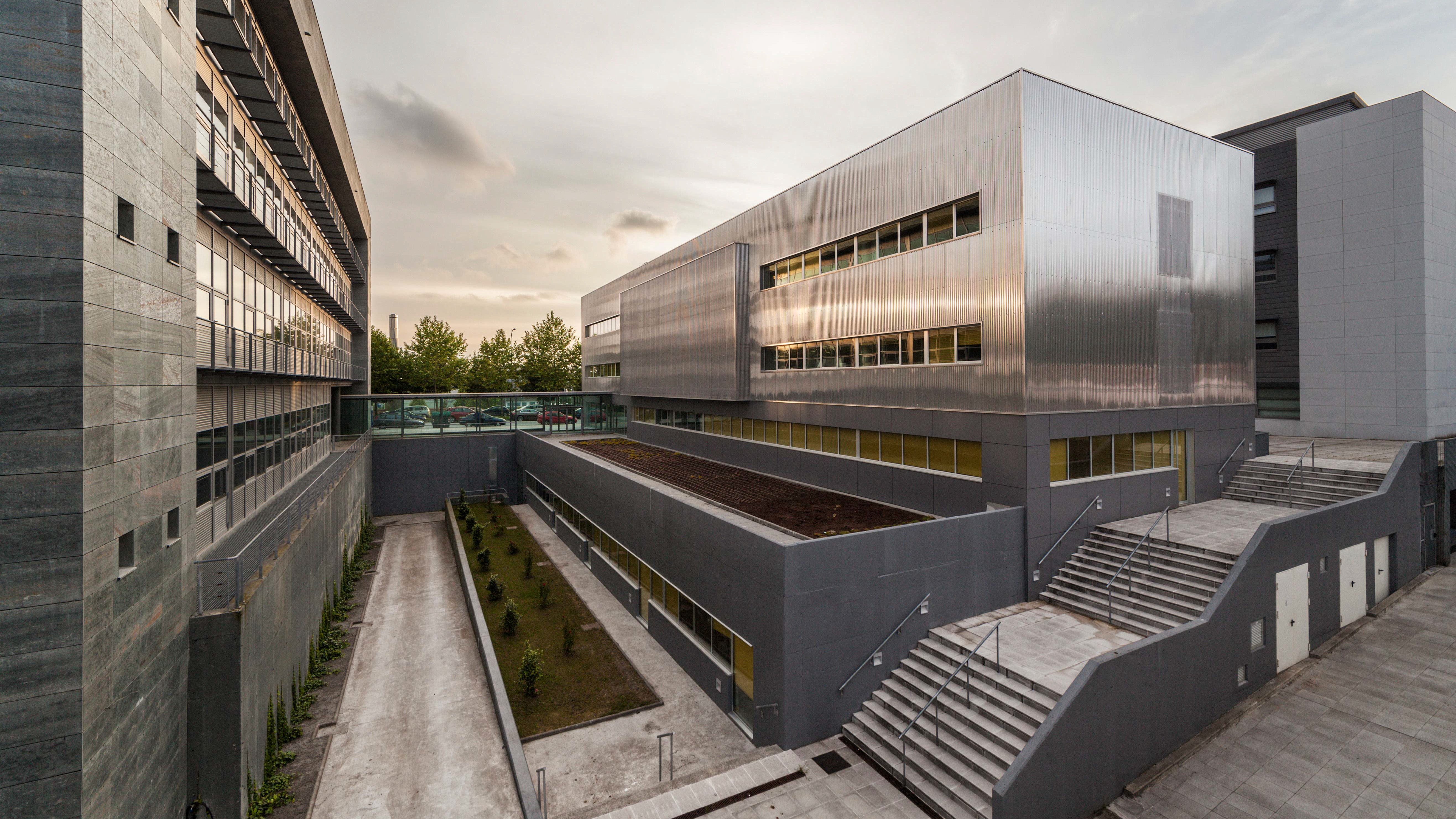 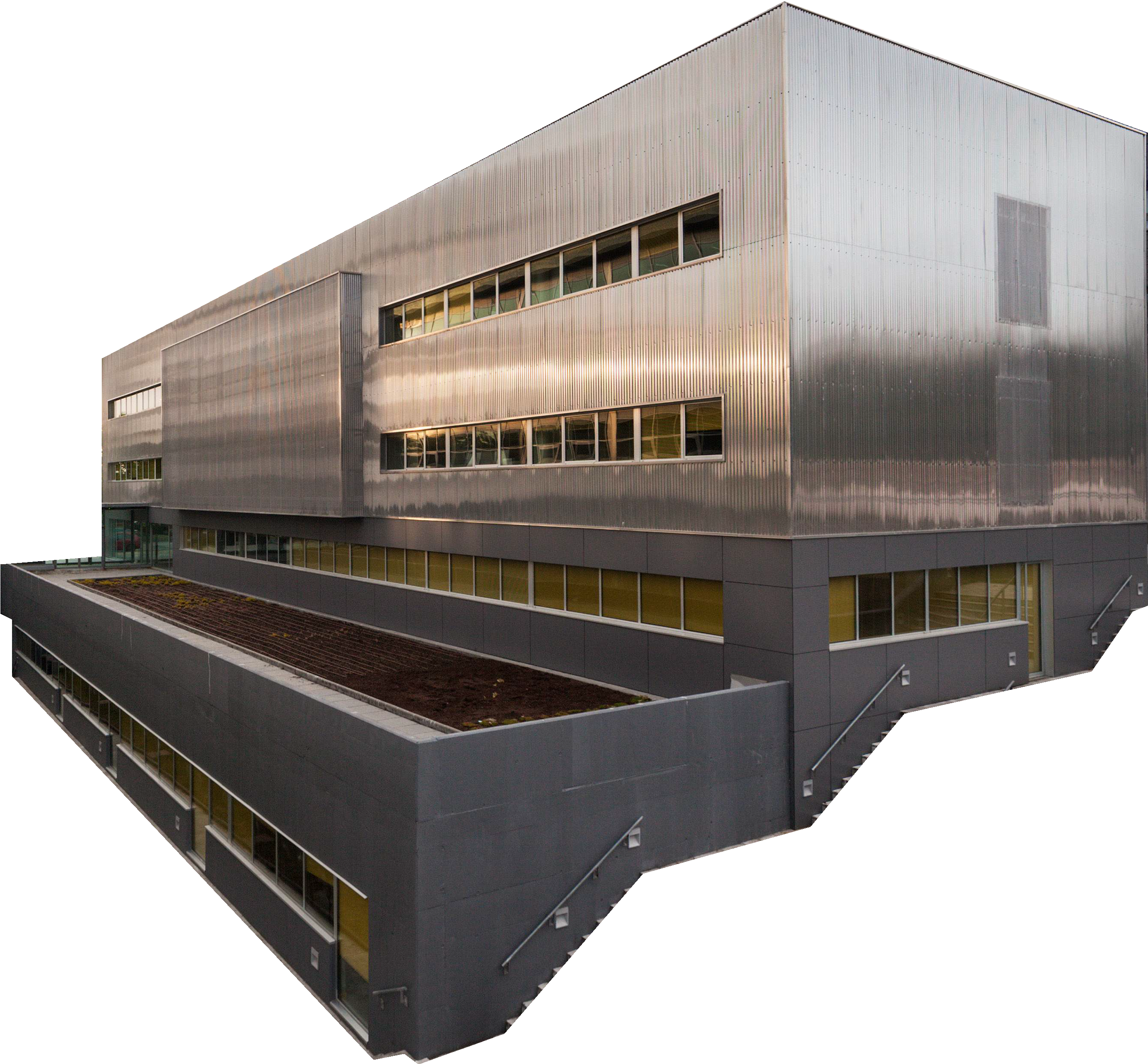 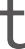 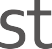 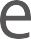 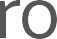 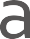 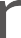 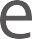 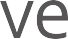 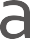 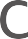 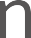 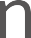 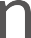 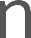 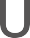 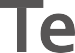 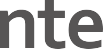 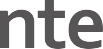 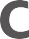 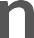 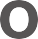 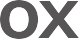 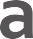 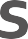 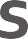 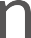 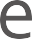 TECNOLOGÍAS INTELIGENTES EN CADA PASO
FEDER
Fondo Europeo de Desenvolvemento Rexional  "Unha maneira de facer Europa"
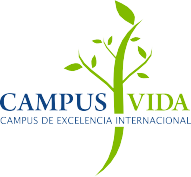 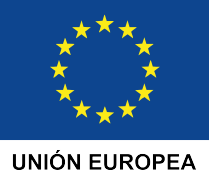 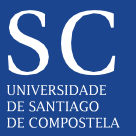 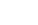 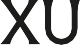 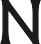 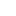 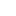 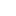 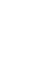 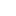 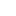 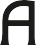 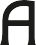 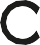 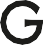 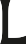 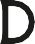 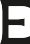 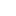 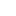 Título de la diapositiva
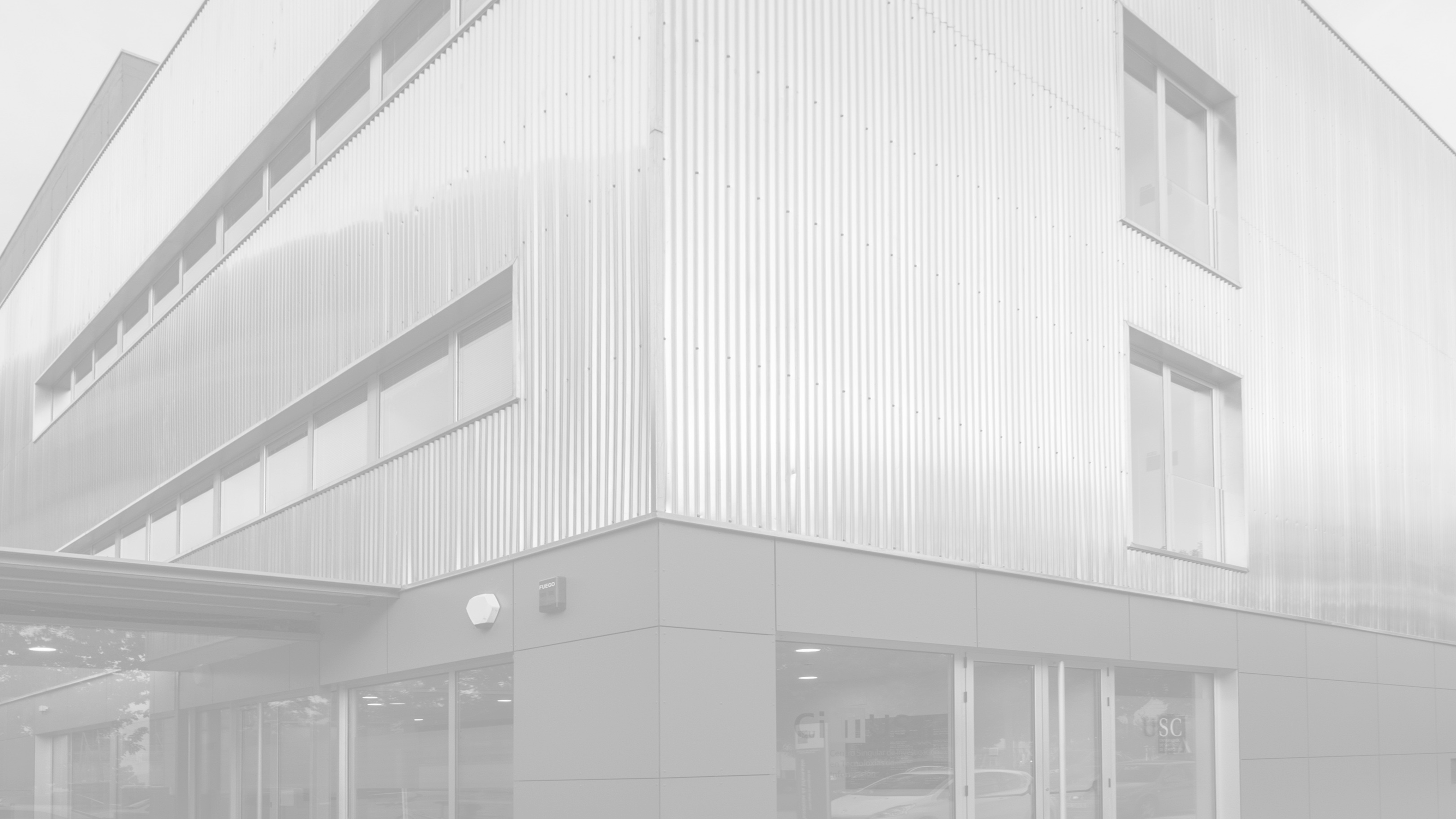 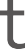 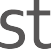 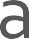 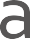 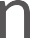 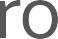 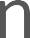 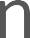 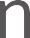 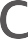 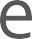 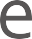 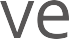 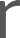 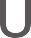 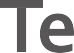 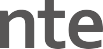 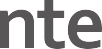 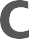 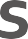 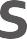 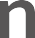 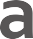 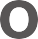 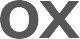 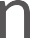 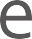 citius.usc.es
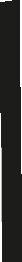 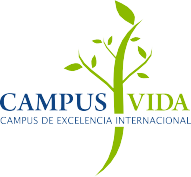 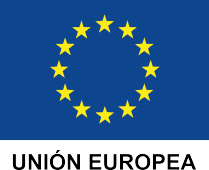 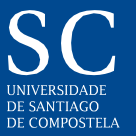 FEDER
Fondo Europeo de Desenvolvemento Rexional  "Unha maneira de facer Europa"
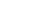 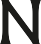 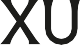 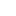 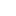 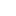 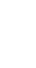 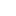 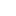 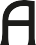 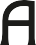 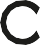 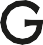 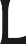 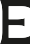 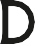 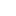 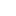